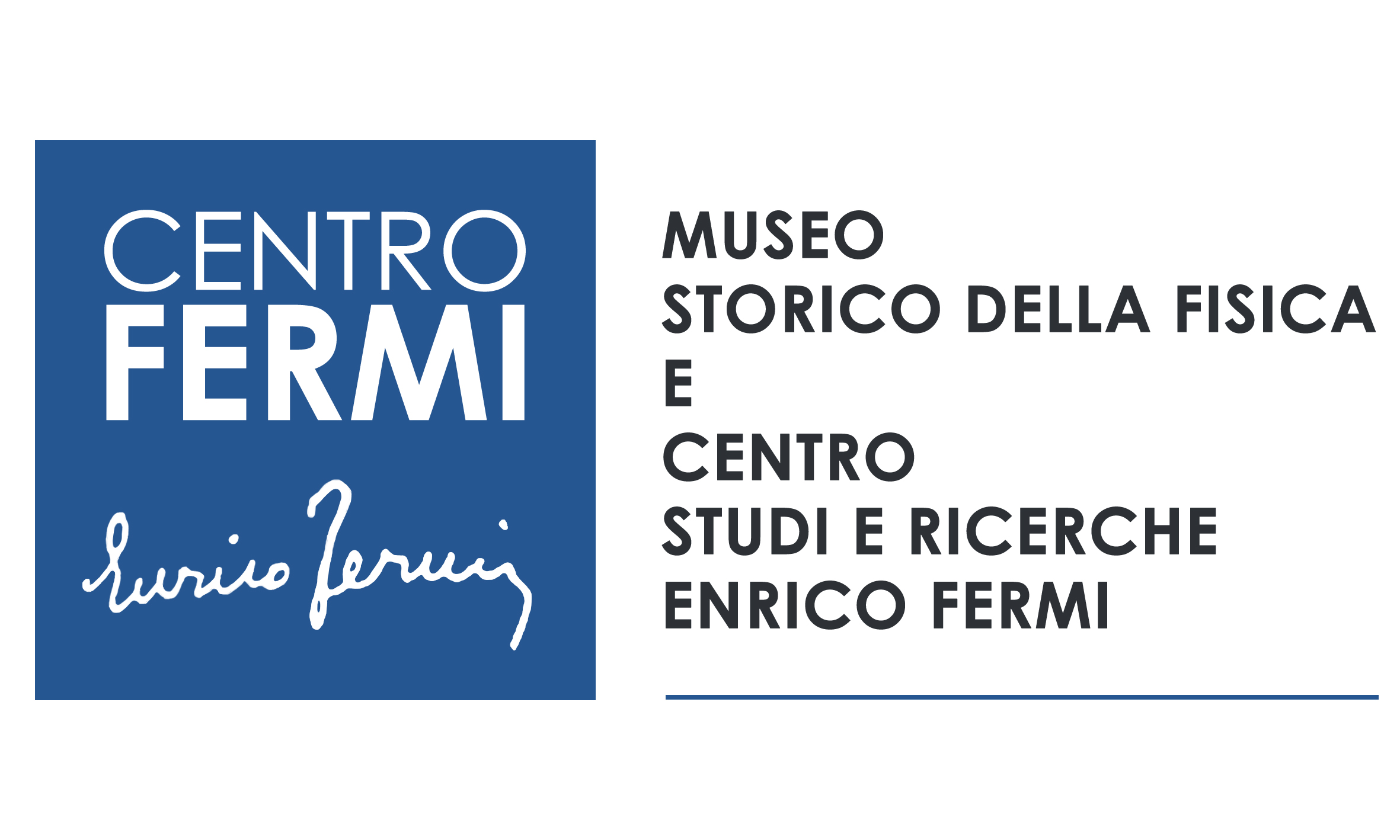 Italian physicists between scientific research and public engagement: from the Congress of Vienna to the rise of the Republic (HISTSEN)
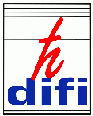 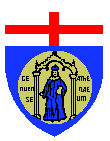 Coordinator: Nadia Robotti, Full Professor of History of Physics, Department of Physics, University of Genova, Italy. 

Participants: 
N. Robotti, Department of Physics, University of Genova
M. Leone, Department of Philosophy and Educational Sciences, University of Turin
F. Guerra, Department of Physics, University of Rome La Sapienza
E. Colombi, Liceo Sanvitale, Deputazione di Storia Patria per le Province Parmensi 
G. Verna, Department of Physics, University of Genova

Place of Work & Collaborations:  
University of Genova
University of Torino
University of Roma La Sapienza
Senate of the Republic Historical Archives

Collaborators:  E. Campochiaro, Senate of the Republic Historical Archives
Roma, March 2018 - PTA
1
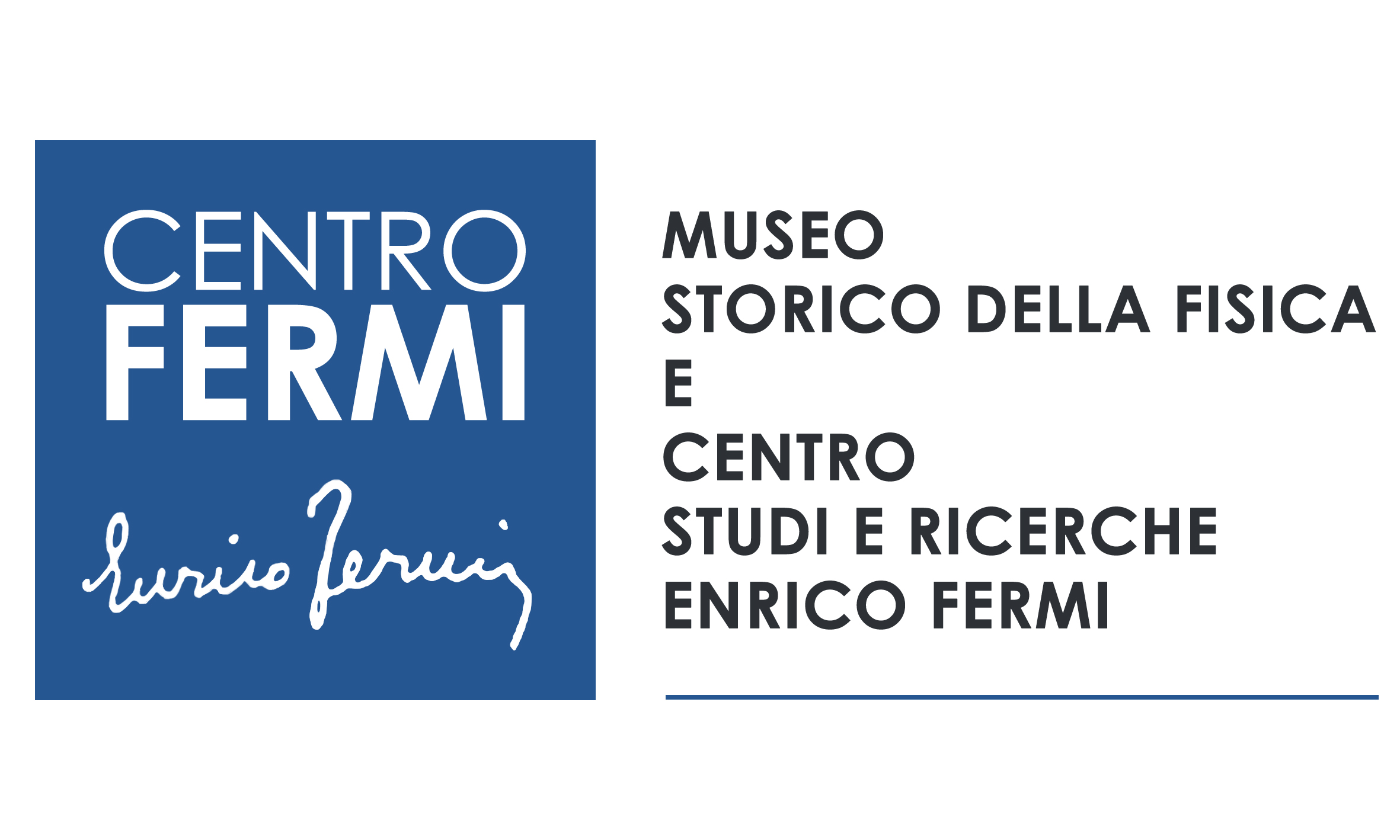 Italian physicists between scientific research and public engagement: from the Congress of Vienna to the rise of the Republic (HISTSEN)
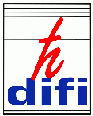 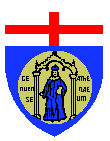 Project main goals and results achieved in 2017
The purpose of this project is to provide a historical reconstruction of the scientific research and civil commitment of Italian physicists in the period between 1815 and 1943, with a further extension to the 1950s.
Another goal is contributing to the development of the scientific culture outreach) through the analysis of cases-studies on the history of nineteenth-century physics.
In 2017 the project addressed the following issues:
• Physicists and the Risorgimento: it was studied the scientific activity and the political commitment of Macedonio Melloni by reconstructing the process leading to the development in 1835 of one of the most popular instrument in 1800s physics laboratory – the so-called “Melloni’s bench” – that made possible studying the properties of the thermal radiation [1].
It was collected and published the correspondence of astronomer A. Colla with leading figures of the period on scientific and Risorgimento matters [3][9]
2
Roma, March 2018 - PTA
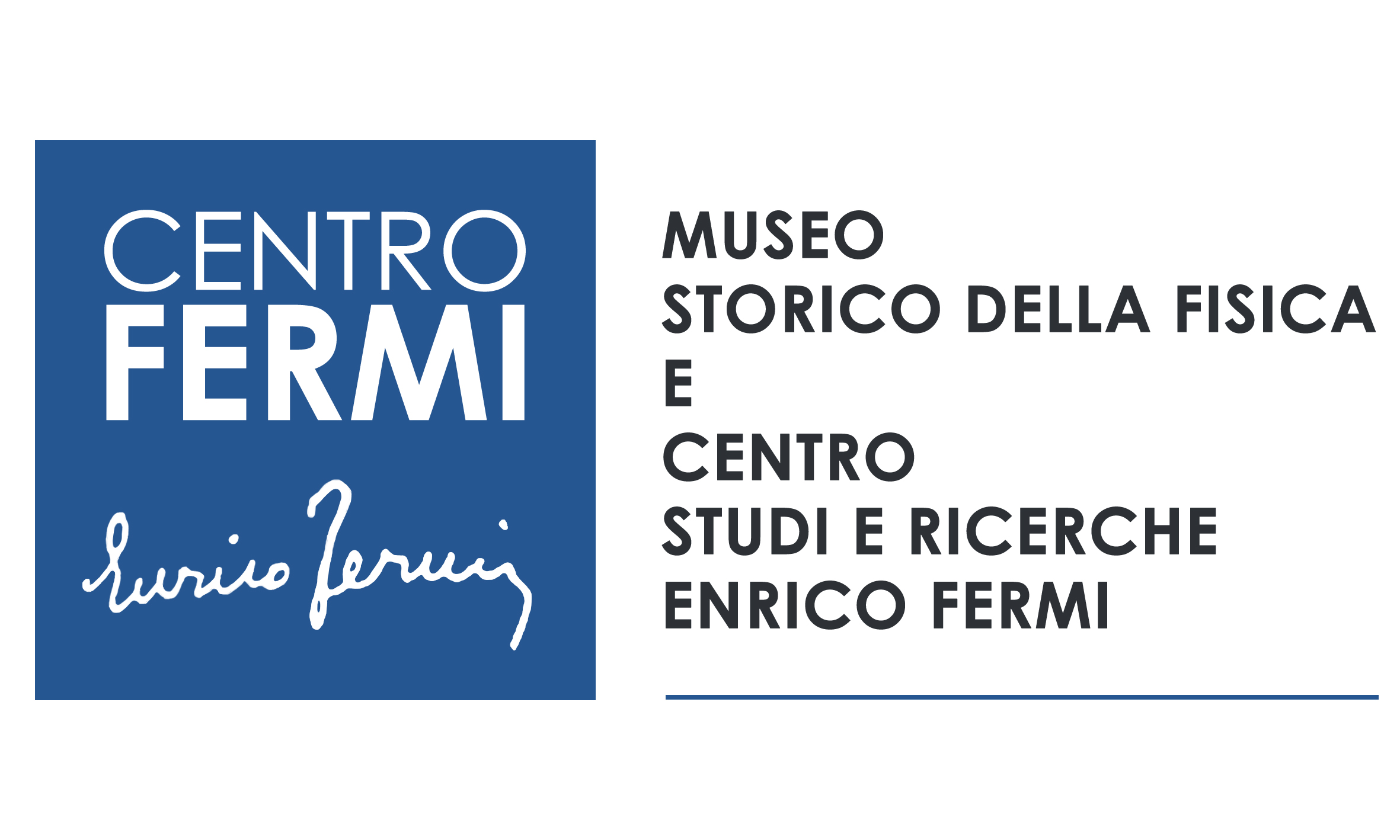 Italian physicists between scientific research and public engagement: from the Congress of Vienna to the rise of the Republic (HISTSEN)
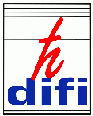 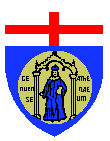 • Senators-Physicists: it was completed the analysis of the Parliamentary activity of physicists and astronomers appointed by the King senators for life, from the Charter of Carlo Alberto (Statuto Albertino) to the fall of fascism (1848-1943) (322 speeches amounting to 1423 pages of Parliamentary Acts, about 40 Bills and Central Office reports written by the senator-physicists and 22 personal files).
 Final draft of the book: M. Leone e N. Robotti, Scienza e impegno civile: i fisici al Senato (1848 – 1943). The book covers the main results of the research and a selection of documents and iconographic material will be published by SIF in collaboration with Centro Fermi and Senate of the Republic within Fall 2018  
 Physicists and Great War: it was studied how Pietro Cardani and Antonio Garbasso contributed to the Great War through the development of the “phonotelemetric” method making possible to establish the whereabouts of the enemy artillery (firing cannon) upon the basis of the sound emitted at the moment of the fire (cannon shot) without seeing the flash of light [5][6][7][8][14]
Roma, March 2018 - PTA
3
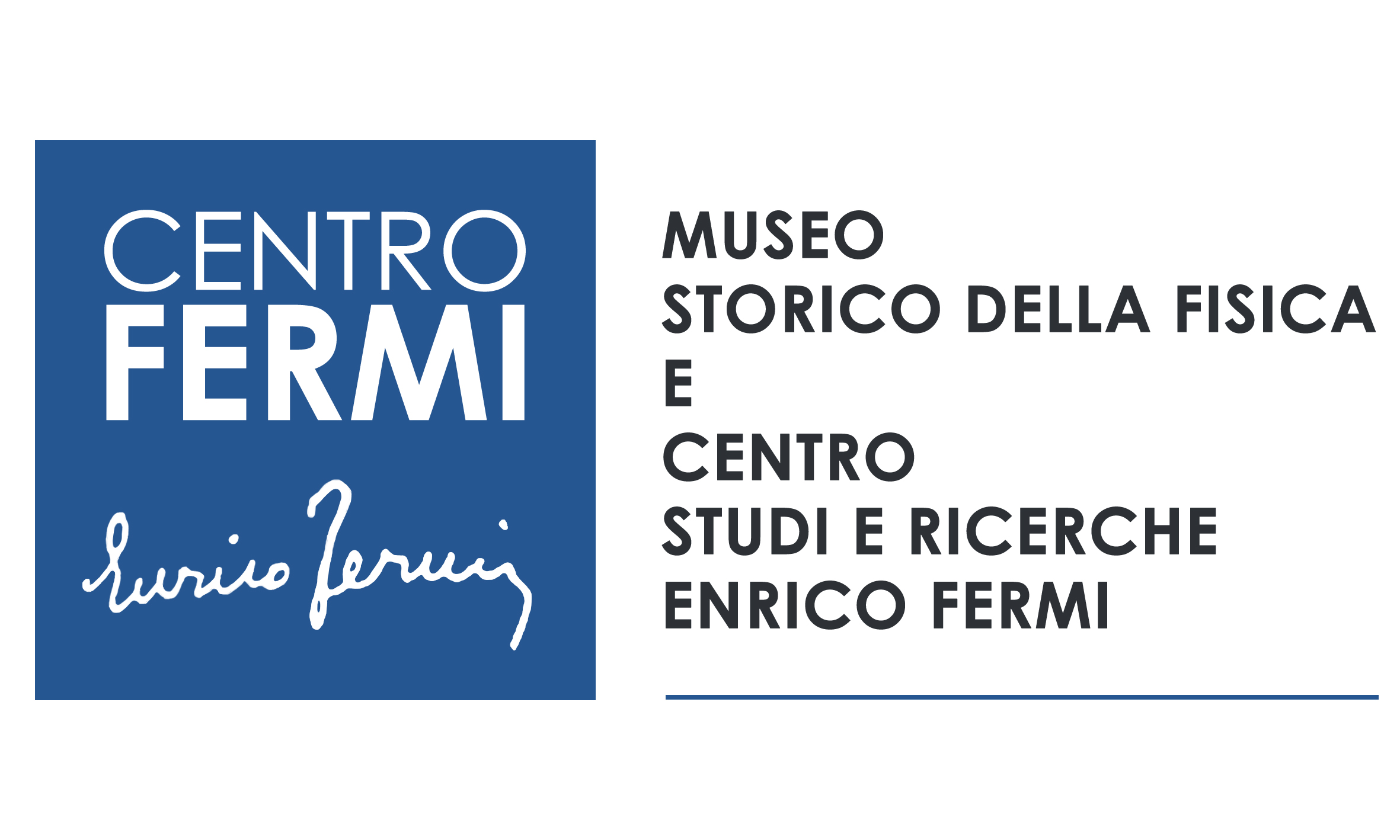 Italian physicists between scientific research and public engagement: from the Congress of Vienna to the rise of the Republic (HISTSEN)
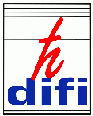 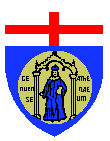 • Battelli and Garbasso in Pisa: it was analyzed the collaboration between the future Deputy, Antonio Battelli, and the future Senator, Antonio Garbasso. It was shown that this 3-years long collaboration, stimulated by the recently discovered X-rays, led to entrance of the “new physics” in Pisa and more generally in Italy [12] 
• Fermi in Italy and towards America: it was edited the english version of the book: F.Guerra, N.Robotti, The lost notebook of Enrico Fermi. The True Story of the Discovery of Neutron-Induced Radioactivity (Springer - SIF) [2]
By drawing on the – still extant – original instrumentation used by Fermi, we managed to reconstruct Fermi’s experimental set-up employed in the discovery of the radioactivity induced by neutrons, with special reference to screens and counters [11]. We also addressed the scientific, social and personal implications of Fermi’s move to America [4]
• Outreach: we attempted to fix one commonplace of physics education: the so-called “Rutherford experiment”. We have shown that such an experiment, as it is usually described in textbooks, never occurred and that it is actually a very rough synthesis of a series of alpha particles scattering experiment started by Rutherford in 1906 and culminating in Geiger & Marsden’s 1913 experiments [10][13]
4
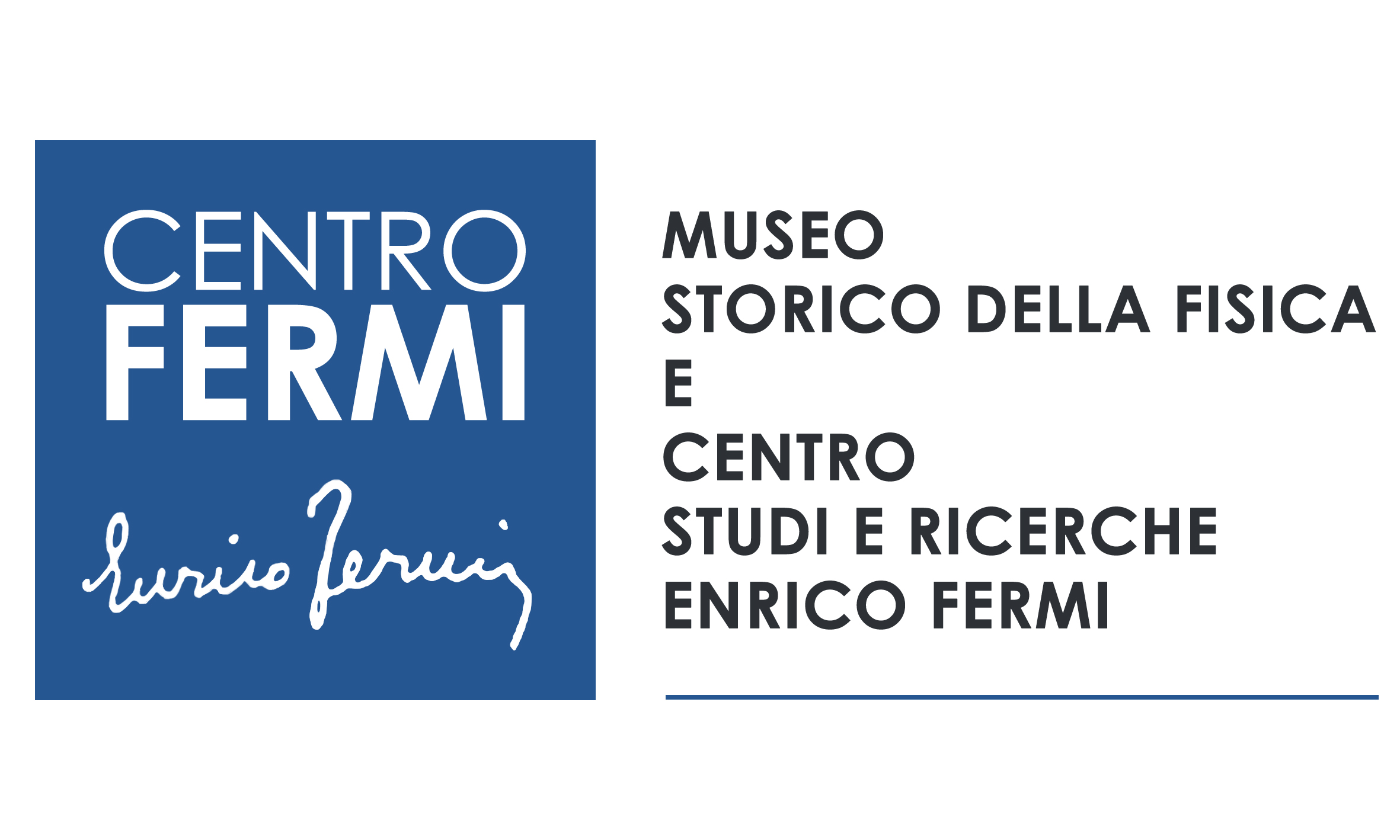 Italian physicists between scientific research and public engagement: from the Congress of Vienna to the rise of the Republic (HISTSEN)
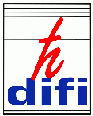 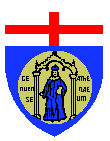 Main publications (2017- 2018): 


E. Colombi, M. Leone, N. Robotti, «The emergence of Melloni’s optical bench»,  Eur. J. Phys. 38,  (2017)

F.Guerra, N.Robotti, The lost notebook of Enrico Fermi. The True Story of the Discovery of Neutron-Induced Radioactivity, Springer – SIF,  (2018)

M. Leone, N. Robotti, G. Verna, “Rutherford’s experiment’ on alpha particles scattering: the experiment that never was”, Phys. Educ. 52 (2018)
Roma, March 2018 - PTA
5
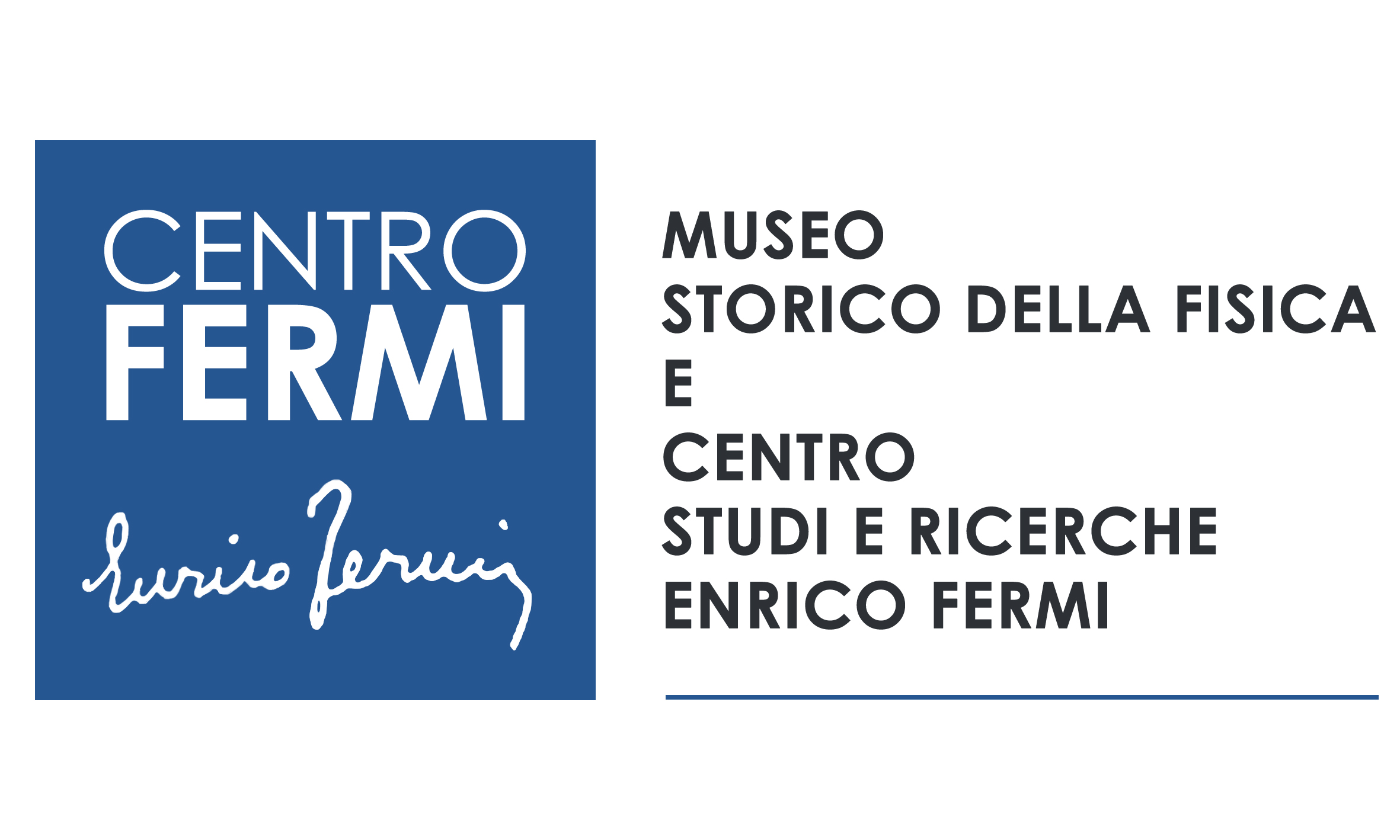 Italian physicists between scientific research and public engagement: from the Congress of Vienna to the rise of the Republic (HISTSEN)
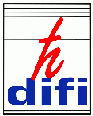 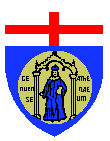 Publications 2017-2018
1) E. Colombi, M. Leone, N. Robotti, “The emergence of Melloni’s optical bench”,  Eur. J. Phys. (2017) 38, 015802 
2) F. Guerra, N. Robotti, The lost notebook of Enrico Fermi. The True Story of the Discovery of Neutron-Induced Radioactivity, Springer Verlag, Berlin, Heidelberg, New York - Società Italiana di Fisica, Bologna 2017
3) E. Colombi, M.G. Perazzo, Antonio Colla: carteggio dei corrispondenti, Deputazione di storia patria per le province parmensi, Parma 2017
4) F. Guerra, N. Robotti, “1938 – 1938. Il navigatore italiano è sbarcato nel nuovo mondo”, in A. Giardina (a cura di), Storia mondiale dell’Italia, Laterza, Roma-Bari 2017
5) E. Colombi, M. Leone, N. Robotti, “Cardani e la fonotelemetria: 1915-1918”, La Fisica nella Scuola (2017)
6) N. Robotti, “The Italian Physicists and the Great War”, in A. Laurora, L. Romano (eds.), SISFA 2017, Università degli Studi di Bari, Bari 2017, 33
7) M. Leone, “Physicists in the Senate of the Kingdom of Italy: 1848-1943”, in A. Laurora, L. Romano (eds.), Bari 2017, 29
Roma, March 2018 - PTA
6
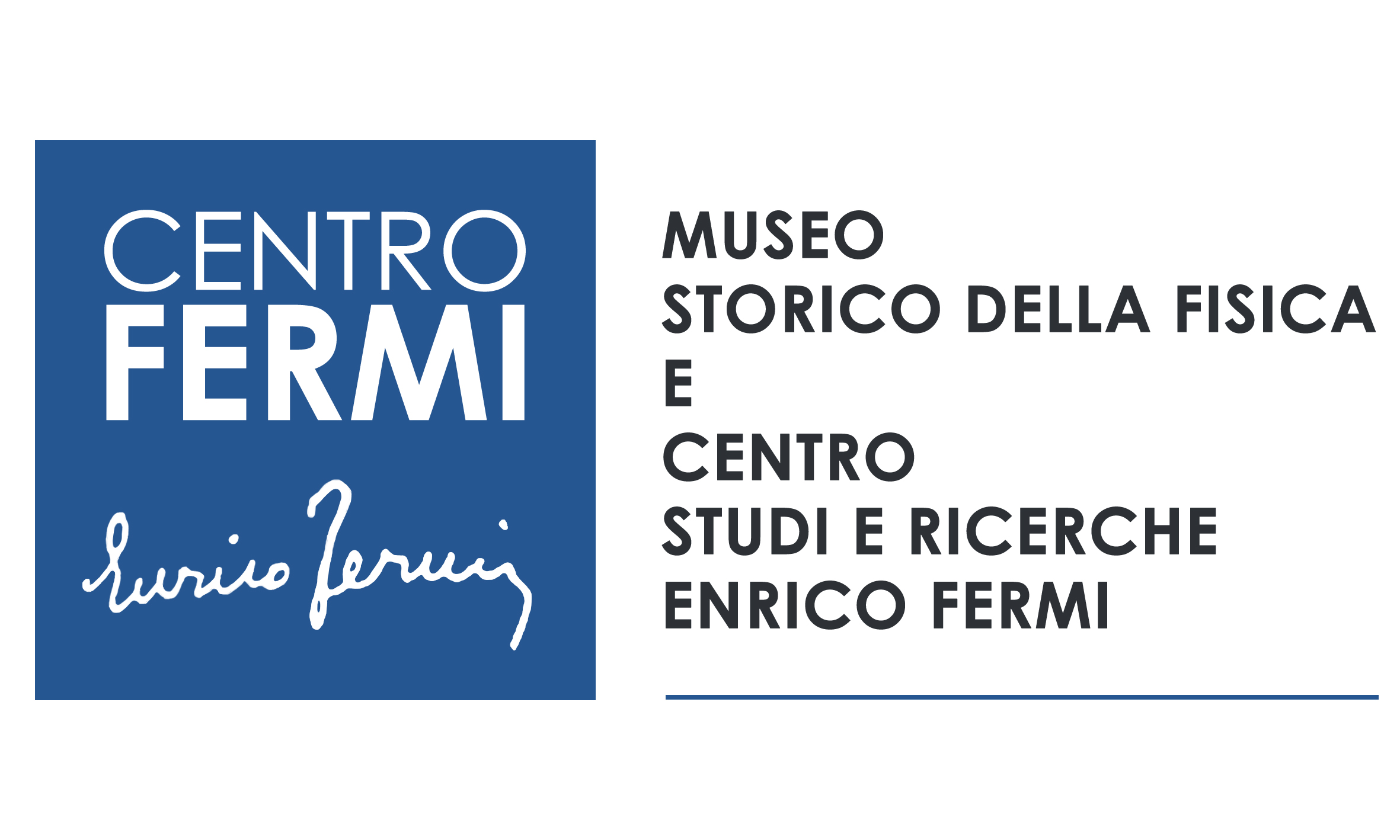 Italian physicists between scientific research and public engagement: from the Congress of Vienna to the rise of the Republic (HISTSEN)
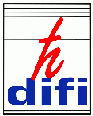 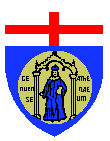 8) E. Colombi, F. Guerra, M. Leone, N. Robotti, “In the name of the motherland and science: civil and military commitment of Italian physicists between the nineteenth and twentieth centuries”, in M.Proietto, B. Campanile (a cura di), Book of abstracts ESHHS & SISS, Bari 2017
9) E. Colombi, M.G. Perazzo, “Antonio Colla: l’astronomo della Specola dell’Università di Parma e i suoi corrispondenti”, Book of abstracts 103° Congresso Nazionale SIF, Trento 2017
10) M. Leone, N. Robotti, G. Verna, “L’Esperimento di Rutherford”, in Book of abstracts 103° Congresso Nazionale SIF, Trento 2017 
11) F. Guerra, N. Robotti, “I primi contatori Geiger-Müller di Fermi: Roma marzo 1934 (relazione sponsorizzata da EPJ)”, in Book of abstracts 103° Congresso Nazionale SIF, Trento, 2017
12) F. Guerra, N.Robotti, “Angelo Battelli e Antonio Garbasso: l’ingresso della ‘Nuova Fisica’ a Pisa”, in "Fisica e fisici a Pisa nel 900” (a cura di P. Rossi), in corso di stampa
13) M. Leone, N. Robotti, G. Verna, ‘Rutherford’s experiment’ on alpha particles scattering: the experiment that never was, Phys. Educ. 52 (2018)
14) E. Colombi, M. Leone, N. Robotti, The sounds of war: Antonio Garbasso, Pietro Cardani and the "phonotelemetry“, inviato a Eur. J. Phys
Roma, March 2018 - PTA
7
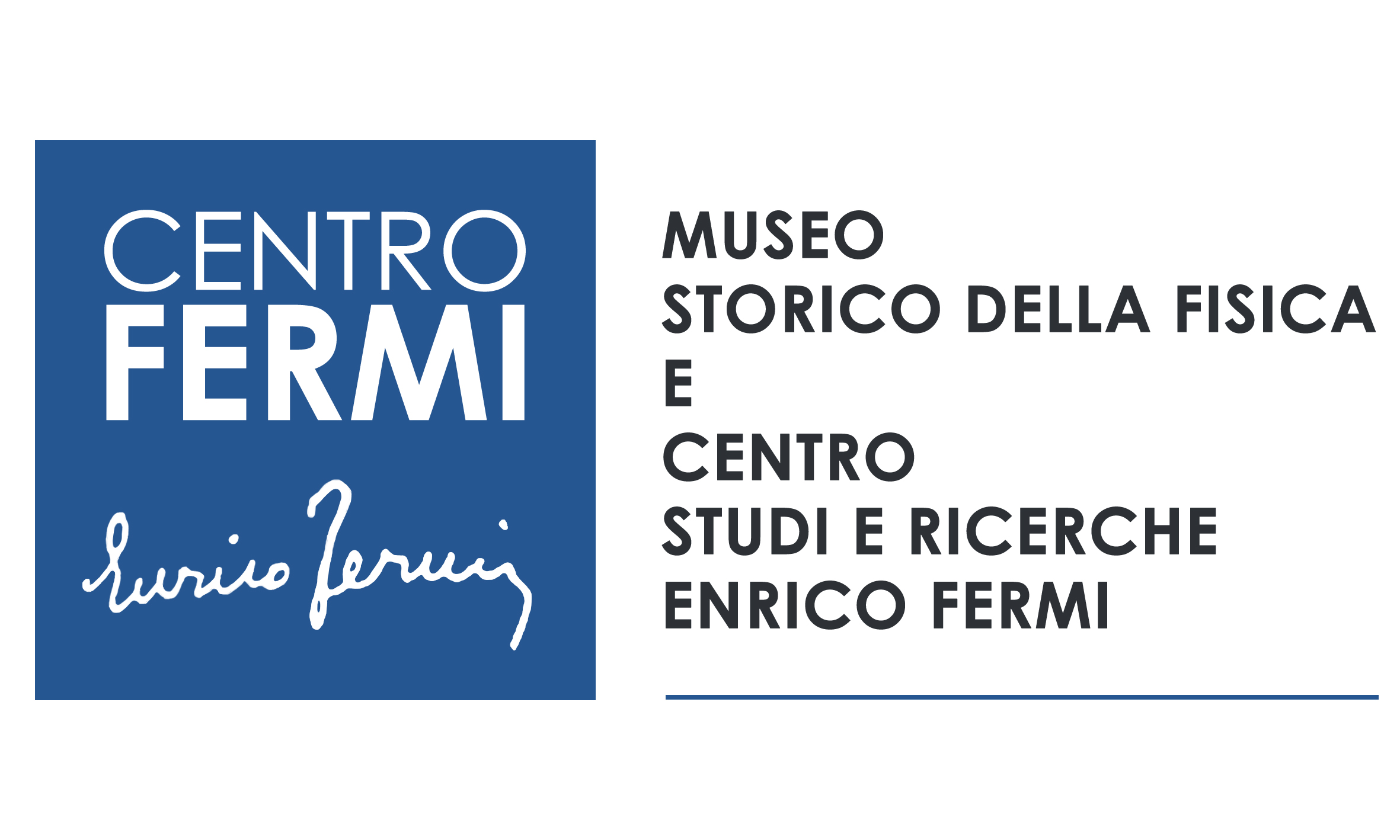 Italian physicists between scientific research and public engagement: from the Congress of Vienna to the rise of the Republic (HISTSEN)
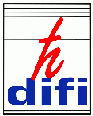 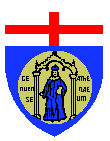 Milestones 2018                                                  
Milestone 1
Publication of the book “Scienza e impegno civile: i fisici al Senato (1848 – 1943)” (authors: M.Leone, N.Robotti)
Milestone 2
Identification of relevant documents preserved by the Archives of the Chamber of Deputies, about the activity of the physicists elected in the period 1848-1943
Milestone 3
Identification and study of the archival sources about scientific activity and civil commitment of physicist Aldo Pontremoli, of polar expedition fame
Milestone 4
Identification in Segrè Archives (Berkeley) of relevant material about the birth and development of nuclear physics in Italy, with a focus on the activity of Fermi, Majorana, Pontecorvo and Segrè, and on the reconstruction of the network of solidarity between the physicists forced to migrate to America as a result of the racial laws
Roma, March 2018 - PTA
8
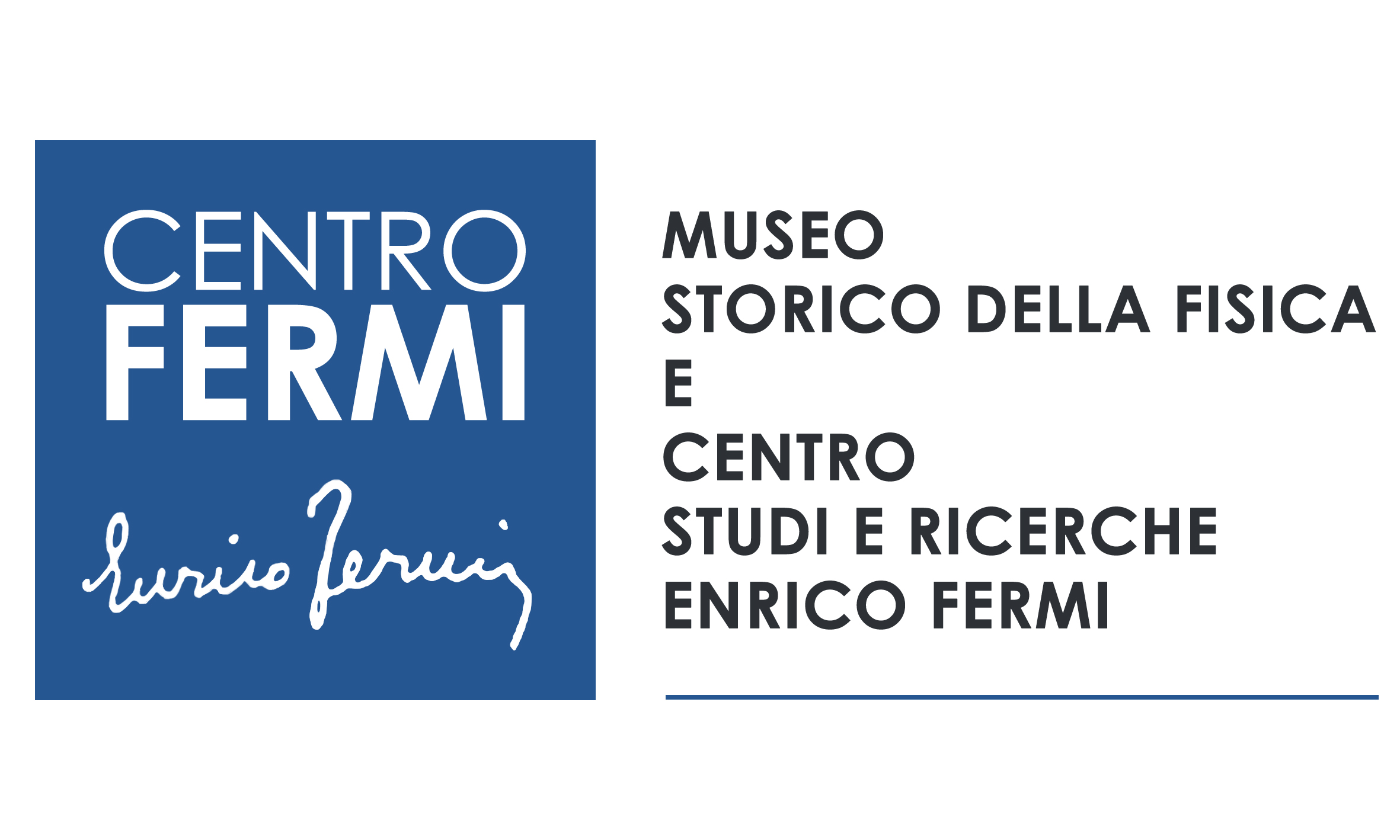 Italian physicists between scientific research and public engagement: from the Congress of Vienna to the rise of the Republic (HISTSEN)
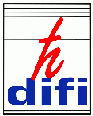 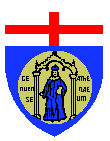 The publication in 2018 of the book “Scienza e impegno civile: i fisici al Senato (1848 – 1943)” concludes this research topic.  

CONTENTS

Introduction

Ch. 1 – The Senator Physicists
1.1 La costruzione dell’Italia e i “Senatori Fisici”
1.2 Come funzionava il Senato:  lo Statuto Albertino
1.3 Come si diventa Senatori ?
1.4 Commissioni, Alta Corte di Giustizia, e altro
1.5 I tre “Palazzi”
1.6 Chi erano i Senatori Fisici del Regno?
1.7 Un po’ di statistiche (analisi dati)
1.8 I Senatori Fisici e la politica
1.9 Di cosa si sono occupati i Senatori Fisici?
Roma, March 2018 - PTA
9
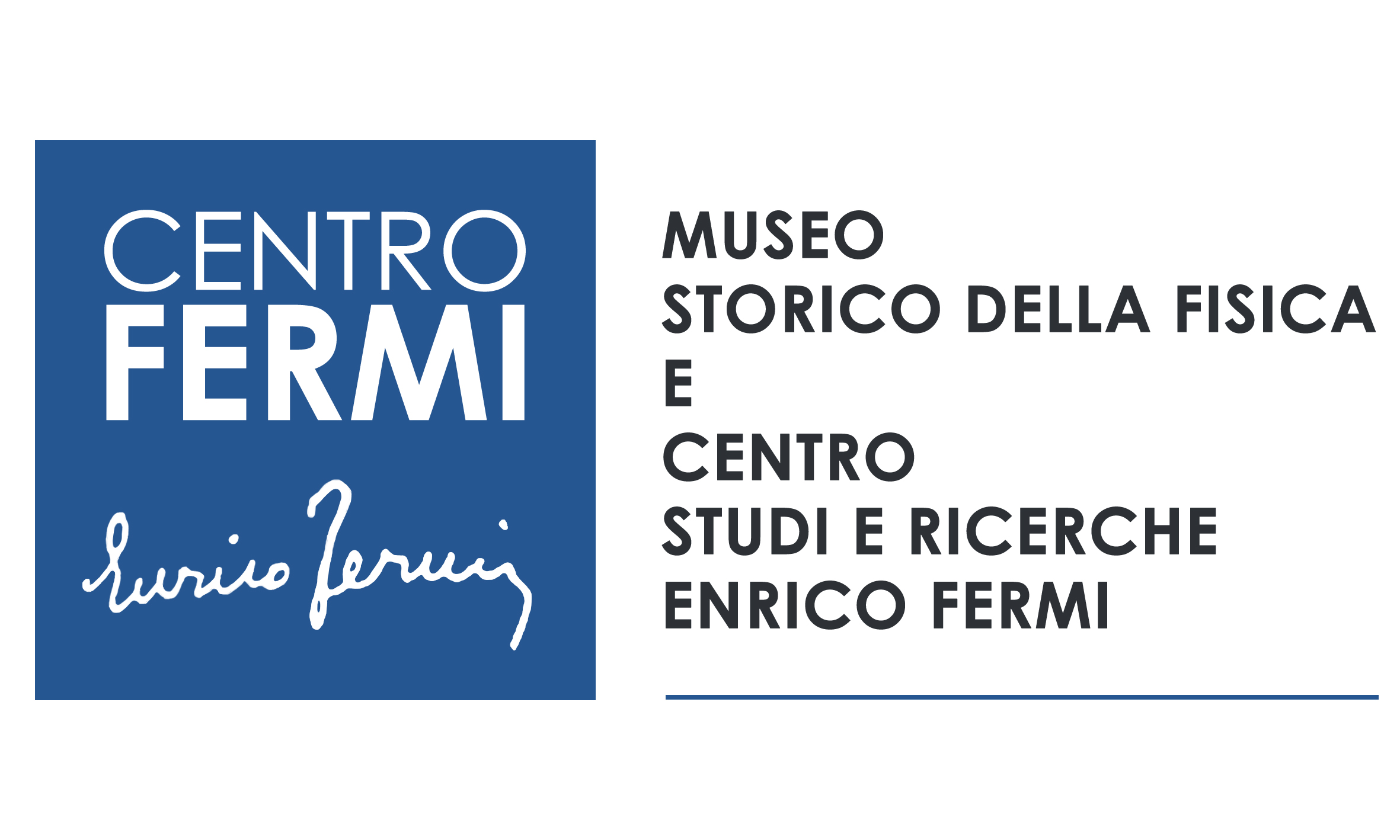 Italian physicists between scientific research and public engagement: from the Congress of Vienna to the rise of the Republic (HISTSEN)
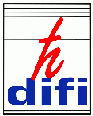 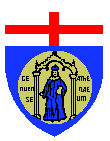 Ch. 2 – Institutional framework
2.1 Savoia e Nizza alla Francia: Matteucci all’opera (1860)
2.2 “Per Grazia di Dio e per volontà della Nazione”: Matteucci sempre all’opera 	(1861)
2.3 “Intanto scortico ranocchi”: Matteucci e la questione romana (1861)
2.4 Un nuovo sistema elettorale per l’Italia unita: Cantoni e lo scrutinio di lista 	(1882)
2.5 Fumare di più, fumare meglio: Blaserna e i monopoli di Stato (1896)
2.6 Blaserna e il Regio Esercito Italiano (1896-1897)
2.7 La “Somalia Italiana” (1905)
2.8 Leonardi Cattolica e la Regia Marina (1910-1913)
2.9 In tempo di guerra: Marconi al fronte (1915-1916)
2.10 Marconi parla in Senato (1915-1917)
2.11 Volterra sul campo e a tavolino (1915-1919)
2.12 Guerra e Scienza in Aula (1916)
2.13 Corbino e i Pieni Poteri al Governo del Re (1922)
2.14 Il Re d’Italia diventa Imperatore d’Etiopia (1936)
Roma, March 2018 - PTA
10
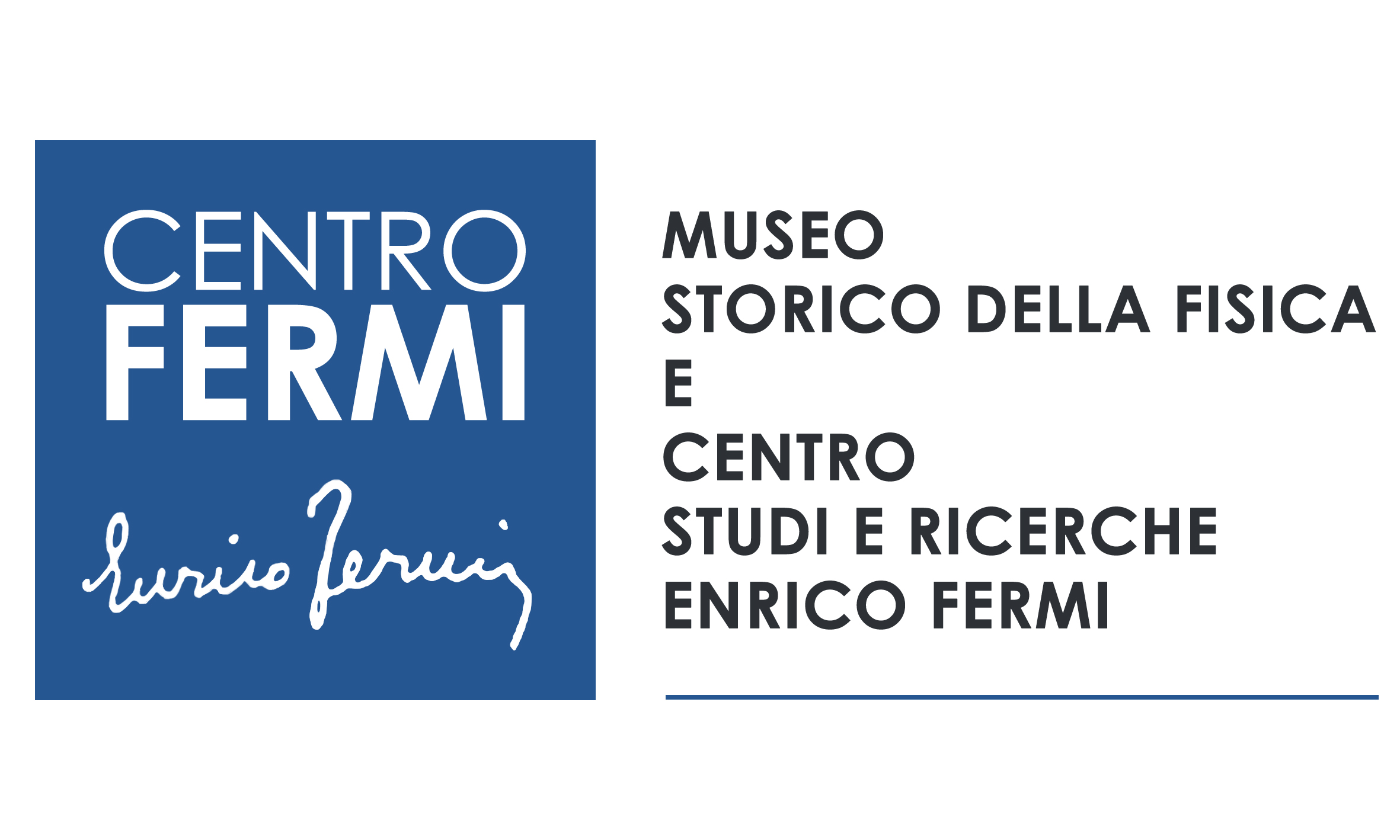 Italian physicists between scientific research and public engagement: from the Congress of Vienna to the rise of the Republic (HISTSEN)
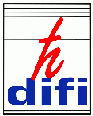 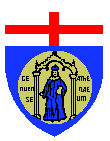 Ch. 3 – Education, University and Research
3.1 La scuola nell’Italia unita: Matteucci e la legge Casati (1861)
3.2 “Ma di soldati e di strade ferrate non vive solamente un popolo”: il progetto 	di Matteucci di riordinamento dell’istruzione superiore (1861)
3.3 Come insegnare a insegnare: Matteucci e le scuole normali (1862)
3.4 Non solo ferrovieri: Matteucci e le pensioni dei professori universitari (1864)
3.5 I maestri vanno trattati meglio (1884)
3.6 L’Università di Roma e Roma Capitale (1903)
3.7 L’istituzione del Politecnico di Torino (1906)
3.8 La fuga dei cervelli ovvero … la questione degli assistenti (1906-1919)
3.9 I fisici contro la burocrazia (1908-1916)
3.10 Quando il laboratorio è tutto: il professore emerito e le scienze 	sperimentali (1916-1919) 
3.11 Tutti a scuola: Corbino e la lotta contro l’analfabetismo (1921)
3.12 Un problema per il Ministro: Corbino e l’esame di Stato (1921)
3.13 Discussioni intorno alla Riforma Gentile (1925)
3.14 Nuove discussioni intorno alla riforma Gentile (1927)
Roma, March 2018 - PTA
11
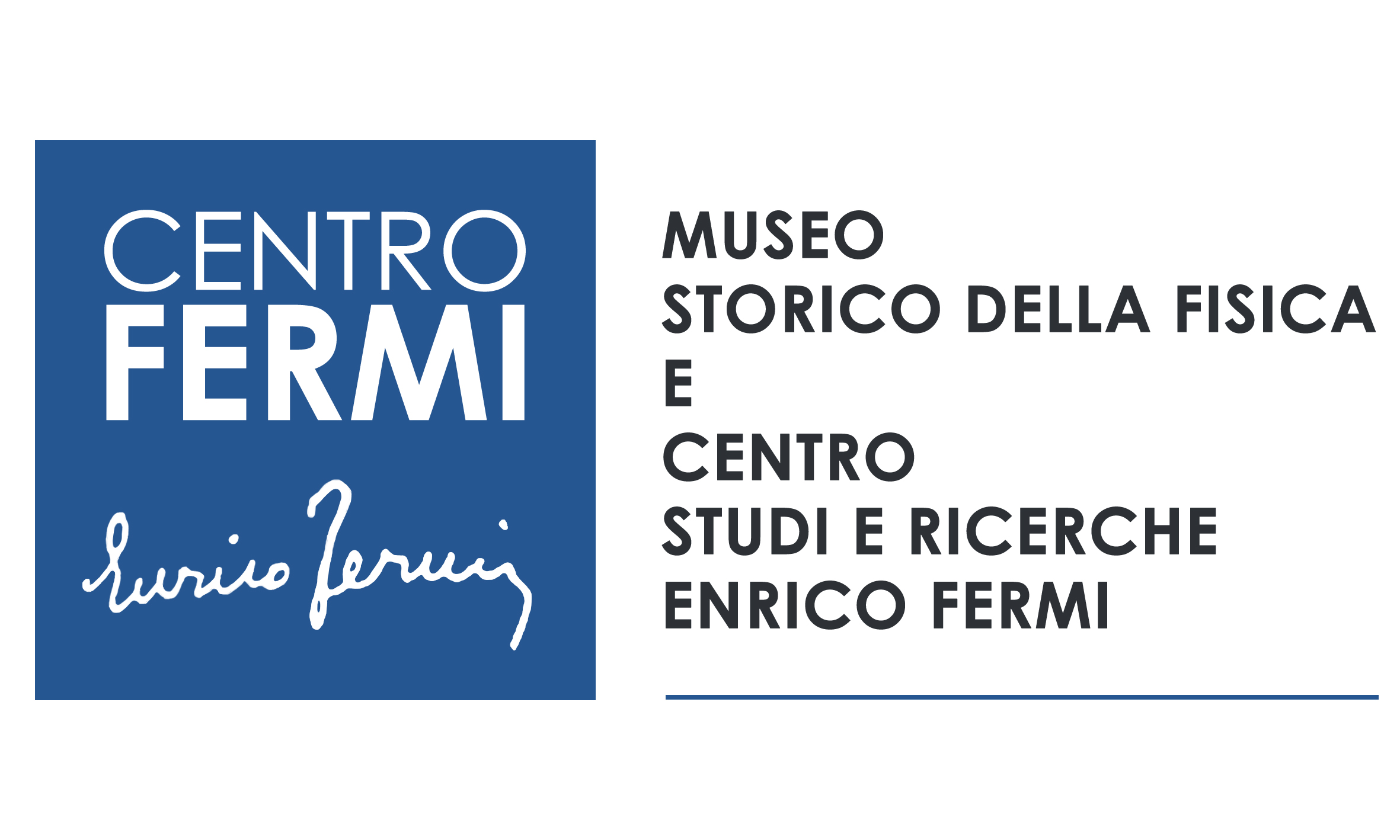 Italian physicists between scientific research and public engagement: from the Congress of Vienna to the rise of the Republic (HISTSEN)
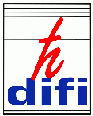 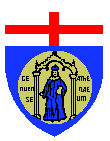 Ch. 4 – Science for the Environment
4.1 Uno sguardo al cielo … e al portafoglio (1873)
4.2 La meteorologia per l’agricoltura (1876-1891)
4.3 La ricerca in meteorologia e in geodinamica (1891-1893)
4.4 La vicenda dei consorzi di difesa contro la grandine (1898-1904)
4.5 Il sismografo previsore (1904)
4.6 Il terremoto della Calabria del 1905 (1906)
4.7 Il terremoto di Messina del 1908 (1909-1911)
4.8 Il comitato talassografico (1909-1920)
4.9 La vicenda della stazione zoologica di Napoli  (1915-1920)
4.10 Dalla tutela delle bellezze naturali all’istituzione dei Parchi Nazionali 	(1920-1922)
4.11 Verso un nuovo concetto di bonifica: Corbino e la legge sulle 	trasformazioni 	fondiarie (1924-1925)
Roma, March 2018 - PTA
12
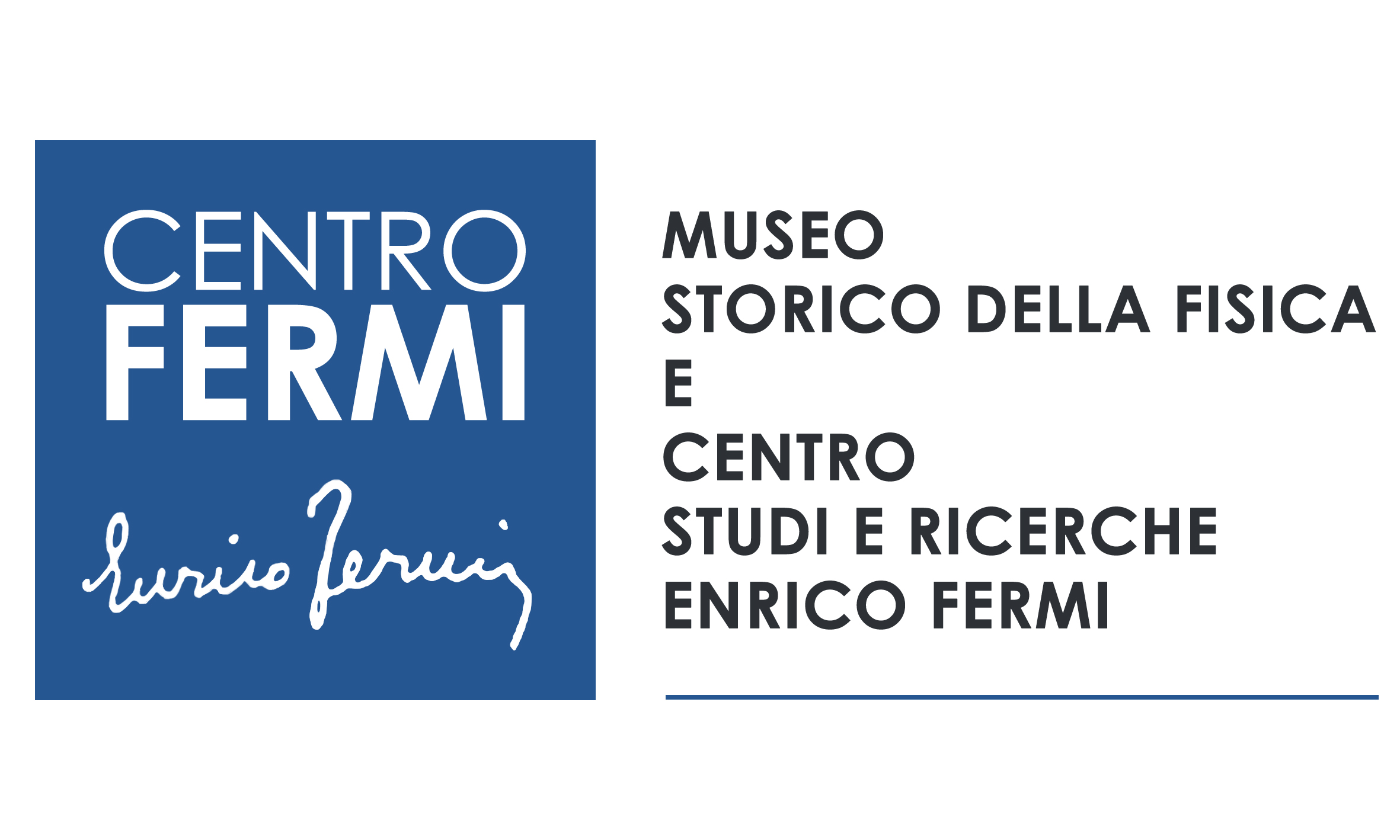 Italian physicists between scientific research and public engagement: from the Congress of Vienna to the rise of the Republic (HISTSEN)
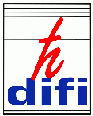 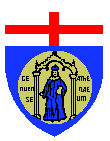 Ch. 5 – Economy and Infrastructures
5.1 La prima linea telegrafica nel Regno di Sardegna (1851)
5.2 Il filo che unisce: la linea telegrafica da Torino al confine lombardo (1852)
5.3 La propulsione idropneumatica sul piano dei Giovi … ovvero quando lo Stato 	finanzia un esperimento scientifico-tecnologico (1854)
5.4 Dalla telegrafia alla radiotelegrafia: Marconi e la “stazione ultrapotente” (1903-	1911)
5.5 L’inizio della posta aerea (1917)
5.6 Provvedimenti per la ricerca e l’uso delle sostanze radioattive (1919-1925)
5.7 Un carbone povero per un’Italia ricca: il caso della lignite (1916-1923)
5.8 La derivazione delle acque pubbliche (1920-1922)
5.9 L’elettrificazione delle ferrovie (1920 - 1923)
5.10 Verso l’unificazione della legislazione mineraria (1925-1927)

Cap. 6 -  Presentations, Celebration, Obituaries

Cap. 7 -  Scientific biographies
Roma, March 2018 - PTA
13
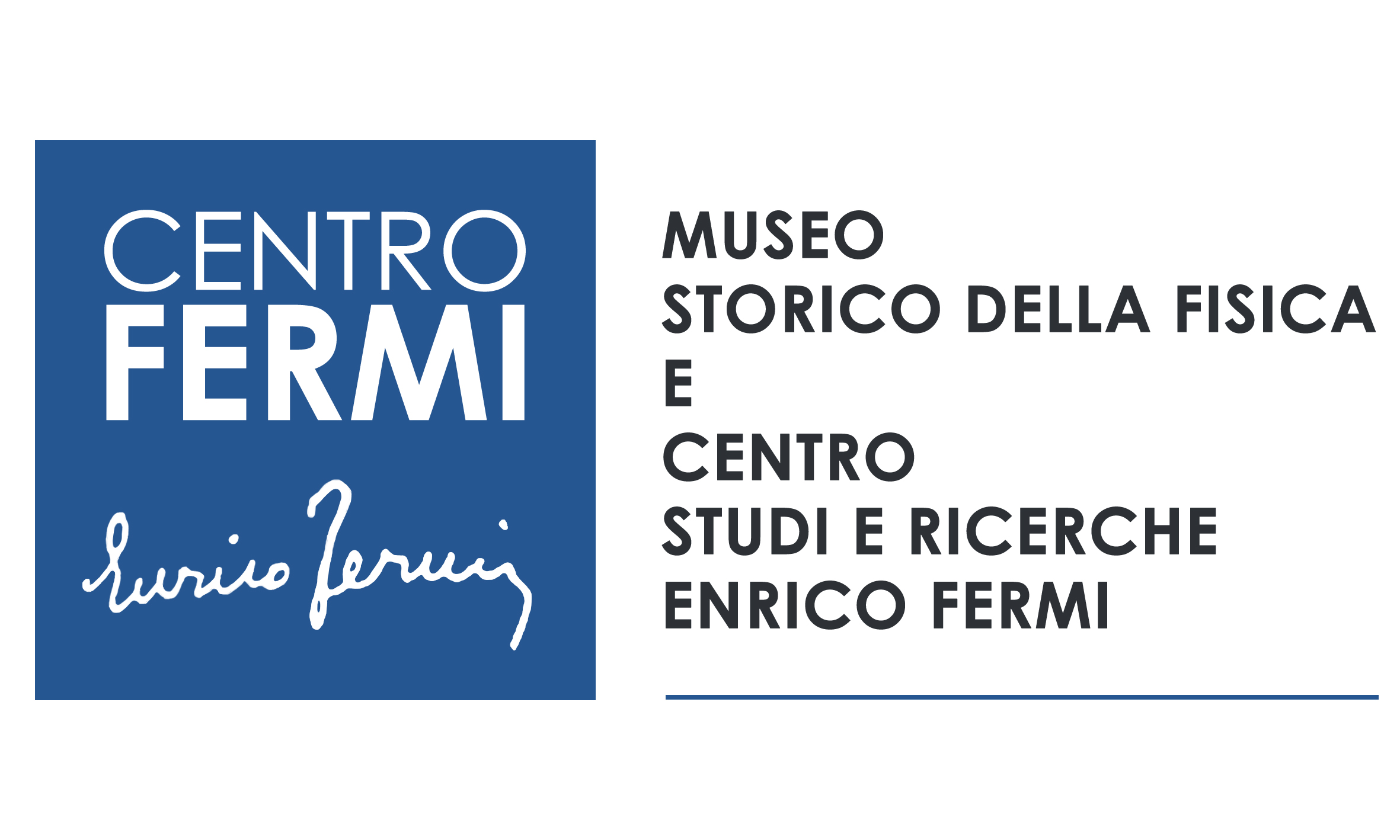 Italian physicists between scientific research and public engagement: from the Congress of Vienna to the rise of the Republic (HISTSEN)
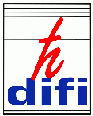 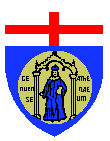 Plan of activities 2018 - 2020 
 In 2018-2020 it is expected the extension of the research on Science and civil commitment to the physicists elected Deputies between 1848 and 1943 (S.Gherardi, G.Cantoni, G. Govi, A.Battelli, P.Cardani).
 Another physicist who will be studied is Aldo Pontremoli, not only in relation to his participation to the 1928 Nobili polar expedition in which he lost his life, but also on his activity as a volunteer in the Great War, as a member of some University Federations of students (Federazione universitaria italiana, Confederazione internazionale degli studenti, Federazione internazionale dell’Unione intellettuale) and in relation to his scientific activity at the Institute of Physics of Rome, where he graduated, became Corbino's assistant and collaborated with Fermi (on a 1923 joint work). Pontremoli was one of the first Italian physicists to go to the Cavendish Laboratory, directed by Rutherford, thanks to a scholarship of the “Associazione nazionale combattenti”.
 As a conclusion of the research on the scientific contribution of the Italian physicists to the Great War, and on the occasion of celebrations of the end of the war (2018), a monograph on “The physicists and the Great War” is in preparation.
Roma, March 2018 - PTA
14
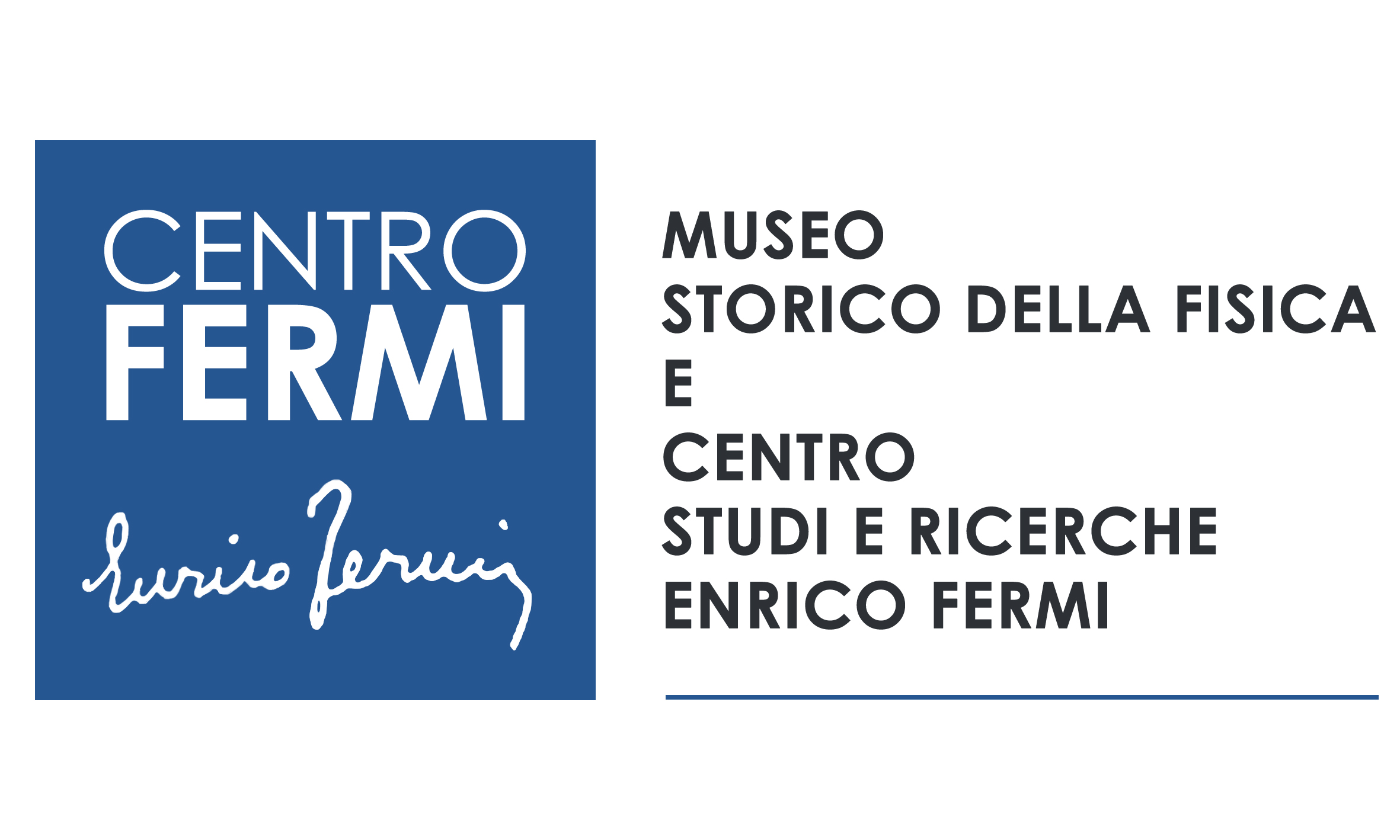 Italian physicists between scientific research and public engagement: from the Congress of Vienna to the rise of the Republic (HISTSEN)
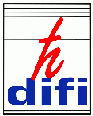 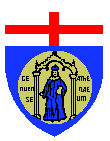 At the end of the 1930s, two important Italian physicists, Gleb Wataghin and Giuseppe Occhialini, moved to Brazil promoting there the development of an important research activity on cosmic rays. This enterprise has not only a scientific value but also testifies to the civil commitment of the protagonists. We plan to study this research topic through the material available in São Paulo and the one recently collected at Berkeley (which shows the solidarity network between physicists abroad).
 We will continue studying the methodology of Ettore Majorana’s research activity and showing that many of his most important and still valid results originate from a brave and new methodological approach. To achieve this goal, previously unpublished materials belonging to the Family will be studied and compared with the material conserved in the Majorana archives in Pisa and in the Majorana Family archive in Catania.
Roma, March 2018 - PTA
15
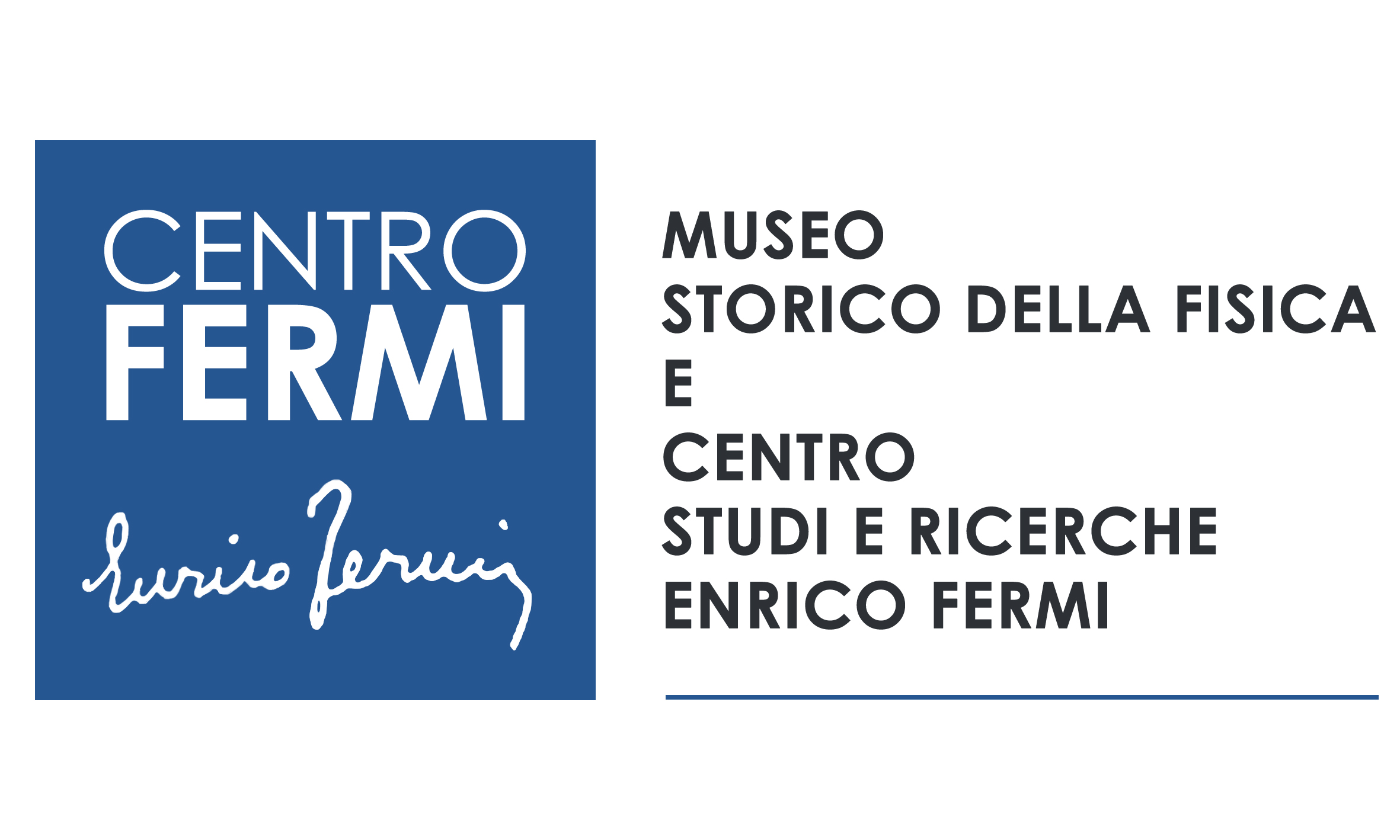 Italian physicists between scientific research and public engagement: from the Congress of Vienna to the rise of the Republic (HISTSEN)
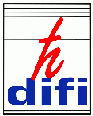 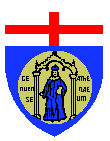 The research planned for the 2018-2020 period will pursue the activity carried out so far by expanding it both with respect to the time intervals considered and to the international dimension.
 By using the documents preserved by the Segrè Archives in Berkeley, only recently opened and  consulted by us in January 2018, we plan reconstructing all the scientific, academic and social aspects that preceded and followed the phase of forced migration, at the end of the 1930s, of many Italian physicists and their subsequent participation to the Manhattan project.
 In particular we plan to analyze the scientific, academic and financial strategies put in place to resist and survive the consequences of racial laws, in a close and sympathetic synergy between the physicists involved and other protagonists of the migration.
Roma, March 2018 - PTA
16
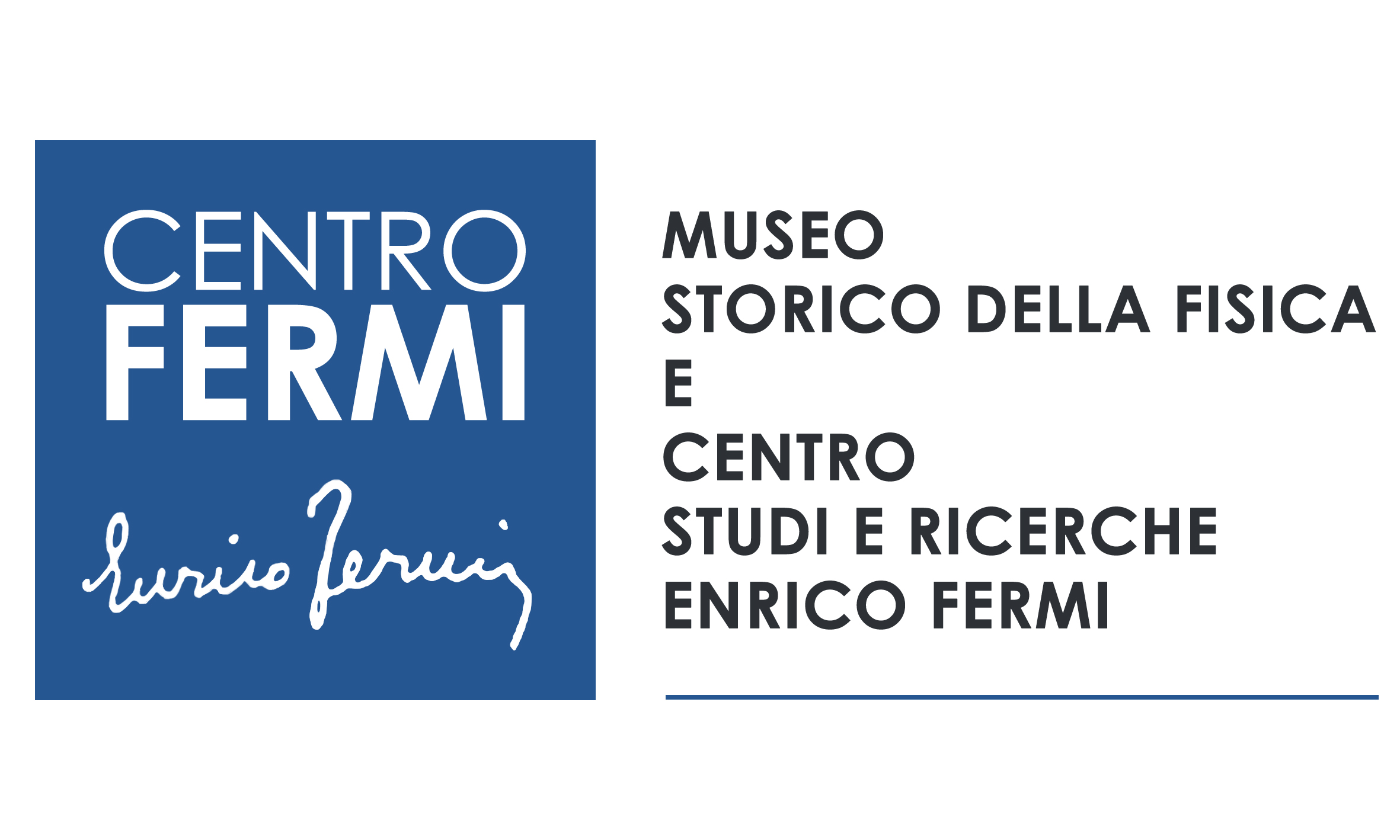 Italian physicists between scientific research and public engagement: from the Congress of Vienna to the rise of the Republic (HISTSEN)
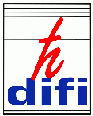 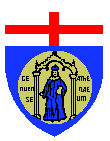 We will analyze the participation of Enrico Fermi, Emilio Segrè, Bruno Rossi to the Manhattan project in the USA, and Bruno Pontecorvo to the Tube Alloys project in Canada.
 The specific research activities carried out will be considered with a focus on the relationships between fundamental and applied aspects.
 The contributions of these scientists to policy choices will also be analyzed as indicators of their civic engagement. Comparisons will be made between these activities and similar ones in Germany.
 The primary sources that will be used come from a number of archives in Italy and abroad, e.g. Fermi archives in Chicago, Segrè archives in Berkeley, Pontecorvo archives at Churchill College in Cambridge, Heisenberg archives in Berlin, Amaldi archives in Rome and the archives of British intelligence in London.
 Also the results achieved in 2018-2020 will be published as articles in international journals, monographs, book chapters, invited lectures and communications to national and international conferences.
Roma, March 2018 - PTA
17
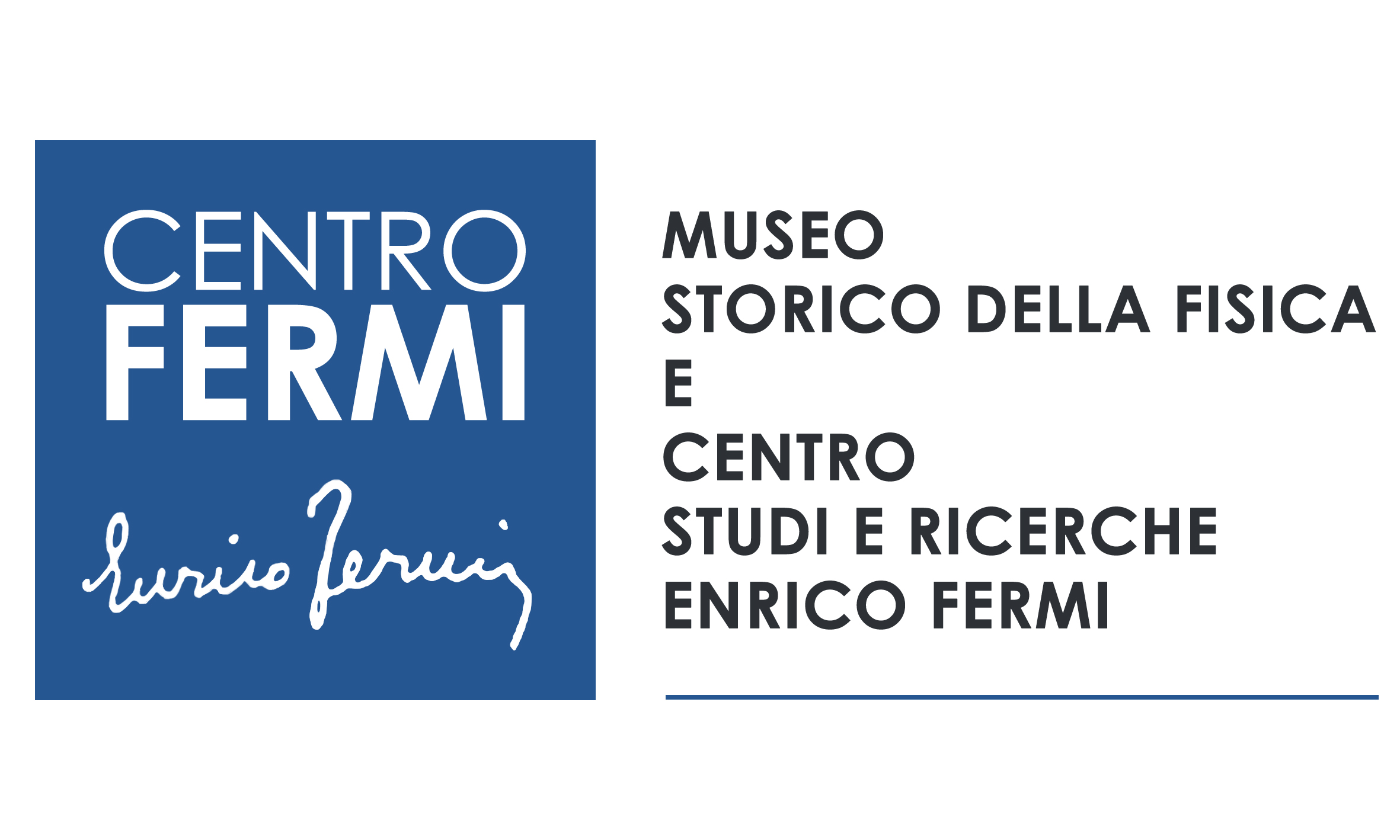 Italian physicists between scientific research and public engagement: from the Congress of Vienna to the rise of the Republic (HISTSEN)
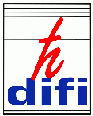 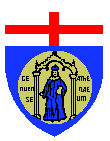 Expected funding in the 3-year period

- Request of funding by Centro Fermi
It is expected a funding of 45000 € for covering the following costs: 
	 travel, accommodation, meals to/from archives, libraries, conferences etc.
	 conference fees
	 reproduction rights
	 duplication and digitization expenses
	 Publication expenses
	
- Co-funding
Expected around 15000 € from University of Genova, Torino, Roma, INFN 

- Potential external funding
We plan the participation, as Centro Fermi, to external funding, as the occasion arises.
Roma, March 2018 - PTA
18